Уфимский художественно-гуманитарный колледжМастер-класс: Выполнение прически вечерней
Петрова Наталья Леонидовна
Мастер производственного обучения
Инструменты: щетка брашинг, щетка скелетная, расческа рабочая, расческа с хвостиком, зажимы-уточки, зажимы-бабочки,шпильки невидимки, резиночки
Электроинструменты для укладки:щипцы-выпрямители, щипцы-гофре, плойка конусная, плойка обычная, плойка для афролоконов
Укладочные средства:мусс, воск, спрей-термозащита, гель, лак, пудра
1 этап- организация рабочего места
2 этап - деление на зоны, подготовка волоса: нанесение укладочных средств, для прикорневого объема обработка волоса щипцами гофре
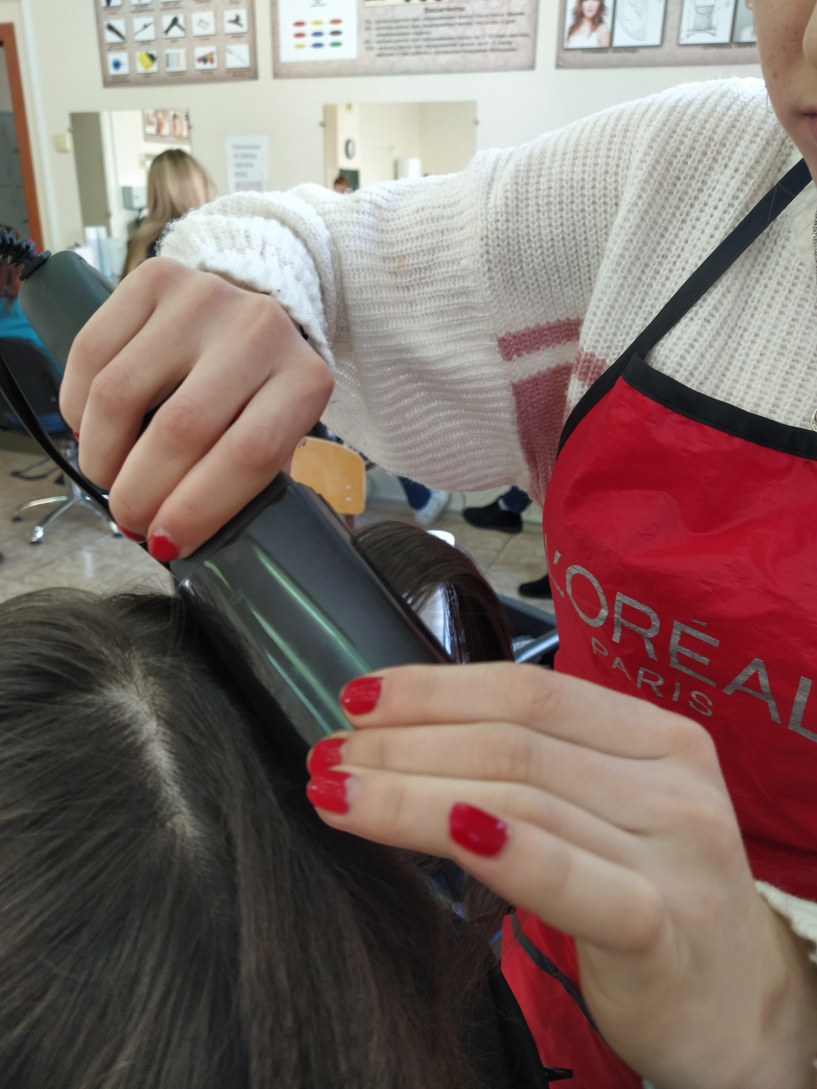 3 этап – выполнение локонов при помощи конусной плойки
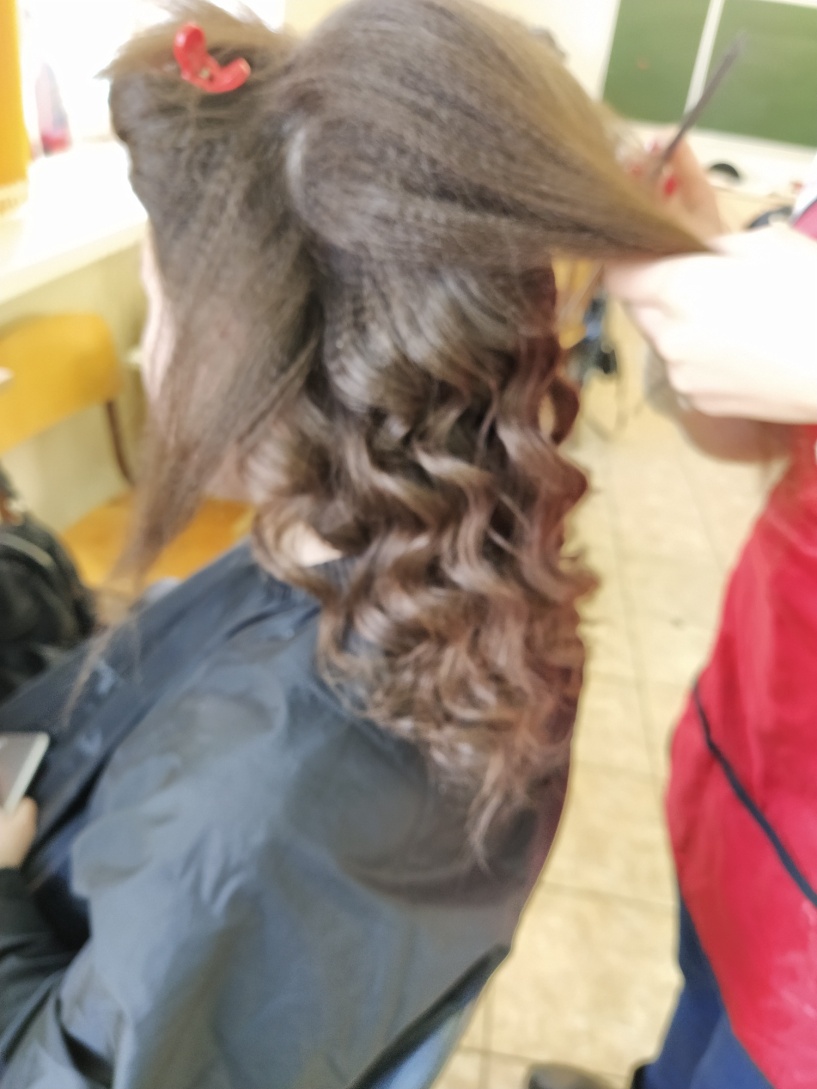 4 этап – сборка прически при помощи зажимов, резинок, шпилек, невидимок
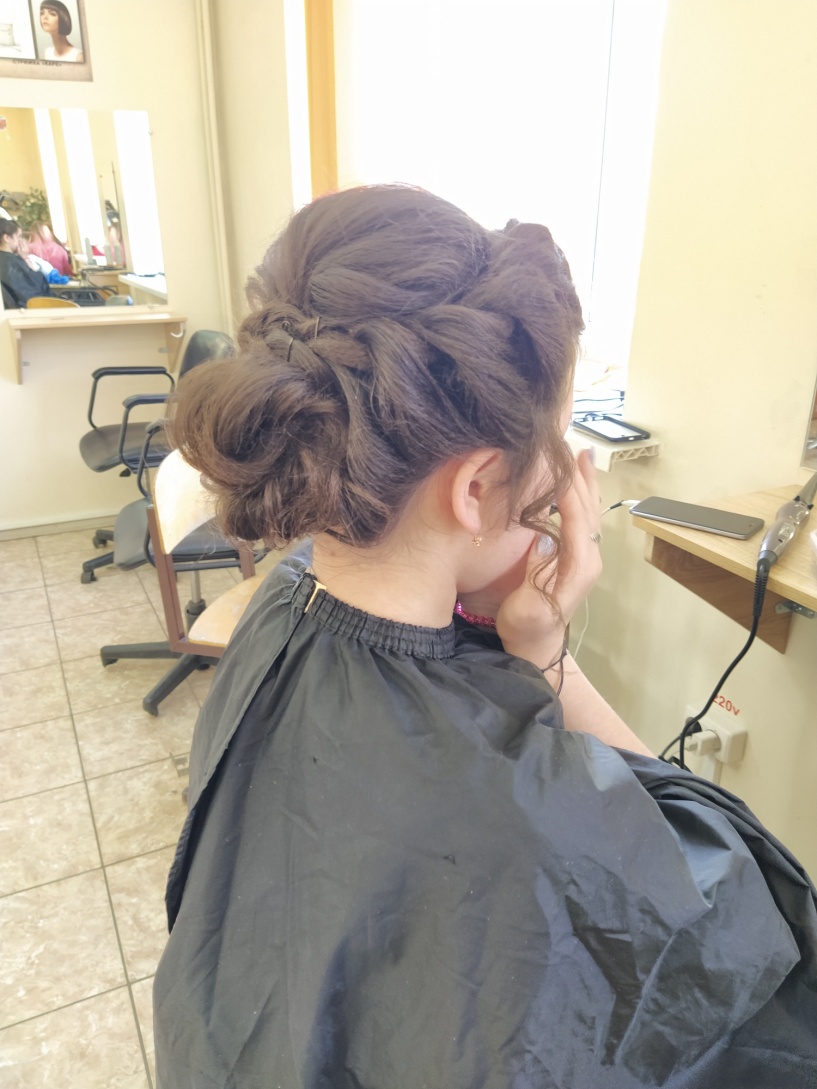 Оформление прически
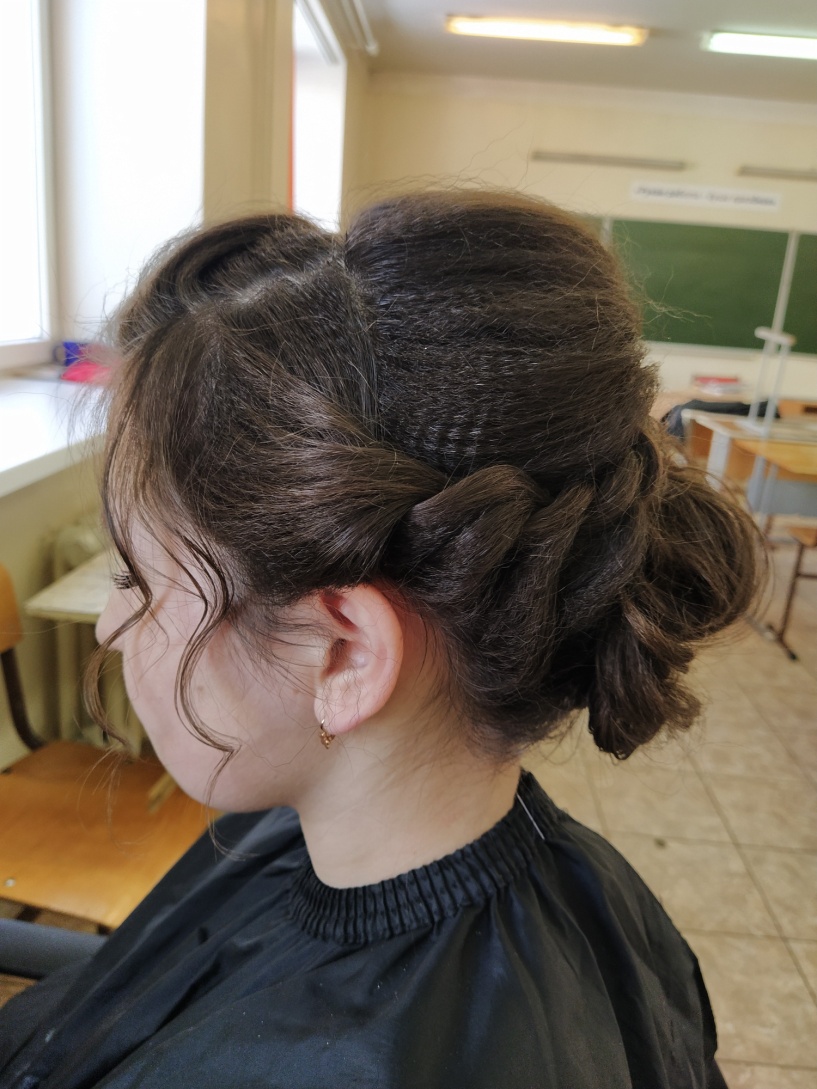 Готовая прическа
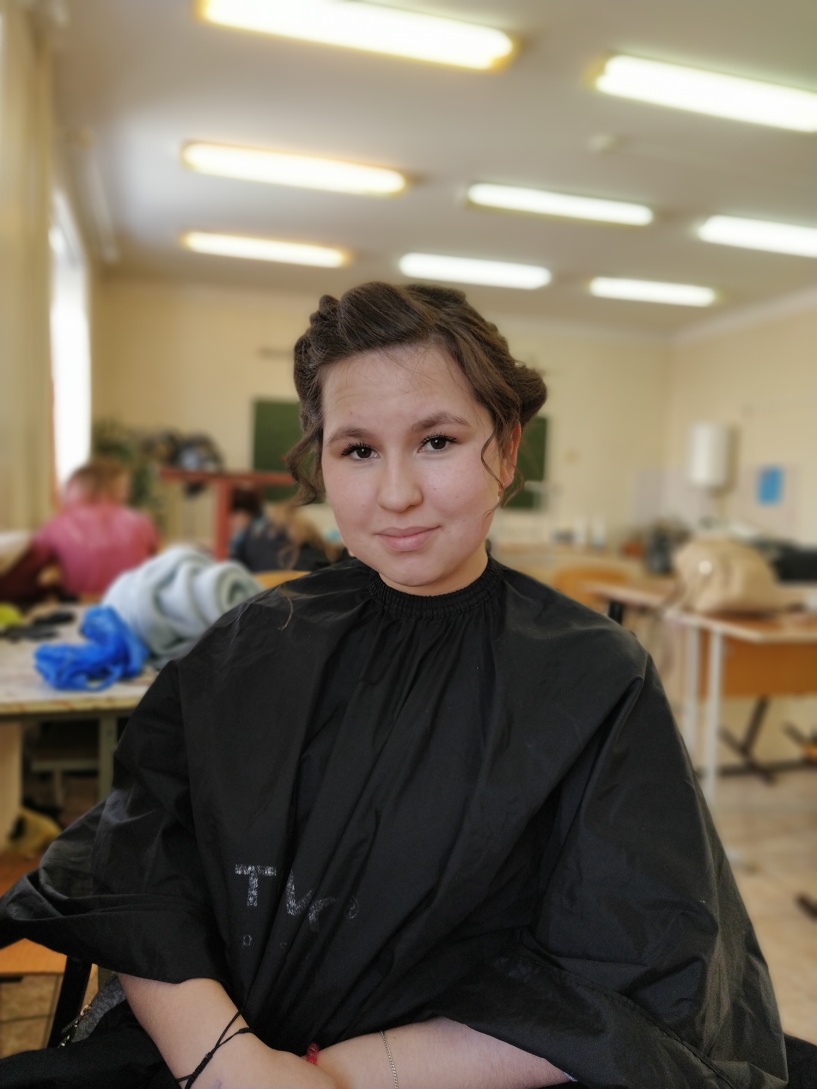 Спасибо за внимание